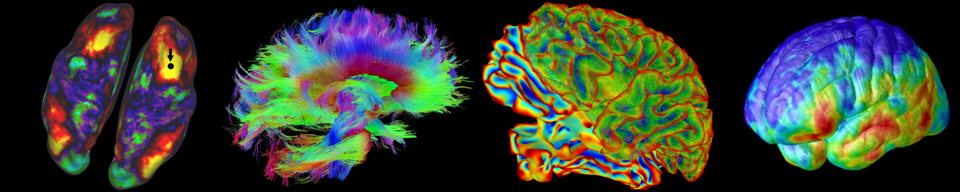 RFA-EB-15-006BRAIN Initiative: Theories , Models and Methods for Analysis of Complex Data from the Brain (R01)
LOI’s due September 21, 2015
Application Receipt date:  October 21, 2015
Understand brain function from complex neuroscience data
Theories to organize/unify data and infer general principles
Mathematical/statistical models to drive testable hypothesis
Methods for complex data analysis and feature detection
Tools that can be used by the larger neuroscience community
Contact:  BRAINTheoriesFOA@mail.nih.gov